PTA/OTA 106Unit 2 Lecture 5
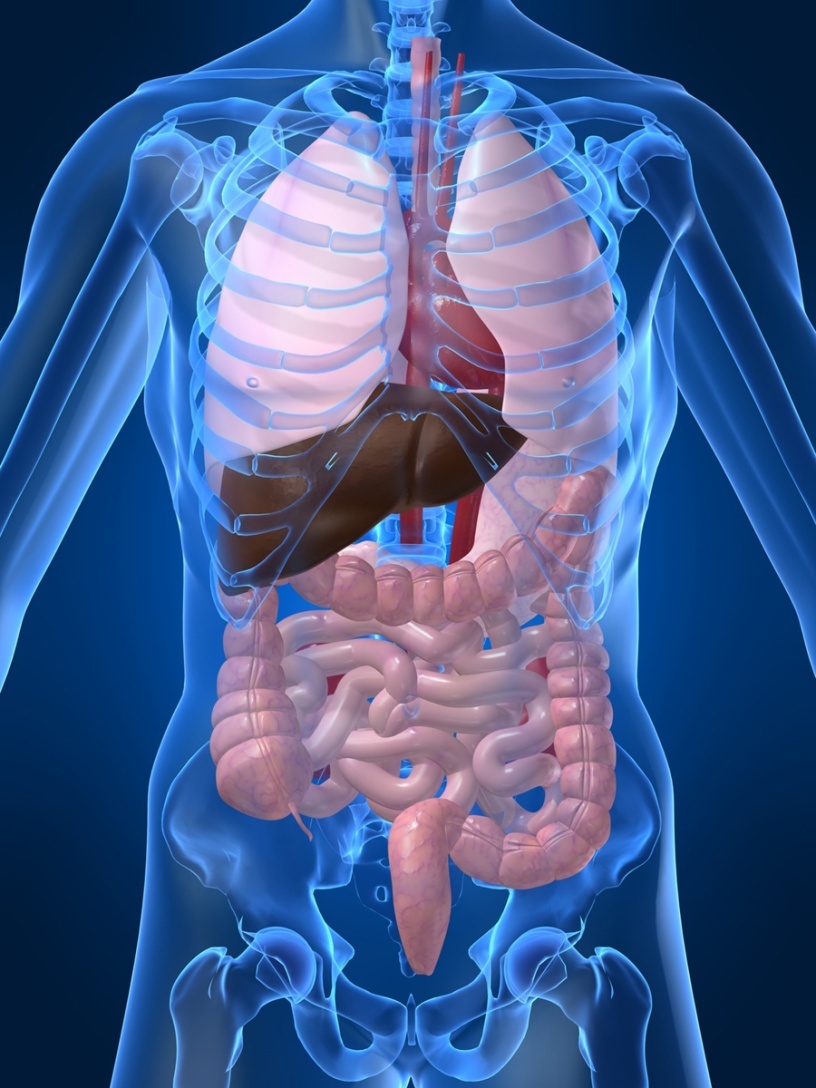 Processes of the Respiratory System
Pulmonary ventilation
	mechanical flow of air into and out of the lungs
External Respiration
	exchange of gases between the pulmonary air spaces and the blood
Internal Respiration
	exchange of gases between blood and tissues
Structural Portions of the Respiratory System
Lower Respiratory System:
	Contains a set off conducting ducts that carry air to the exchange surfaces.

Know order from largest to smallest.
Structural Portions of the Respiratory System
Lower Respiratory System
	Respiratory Portion
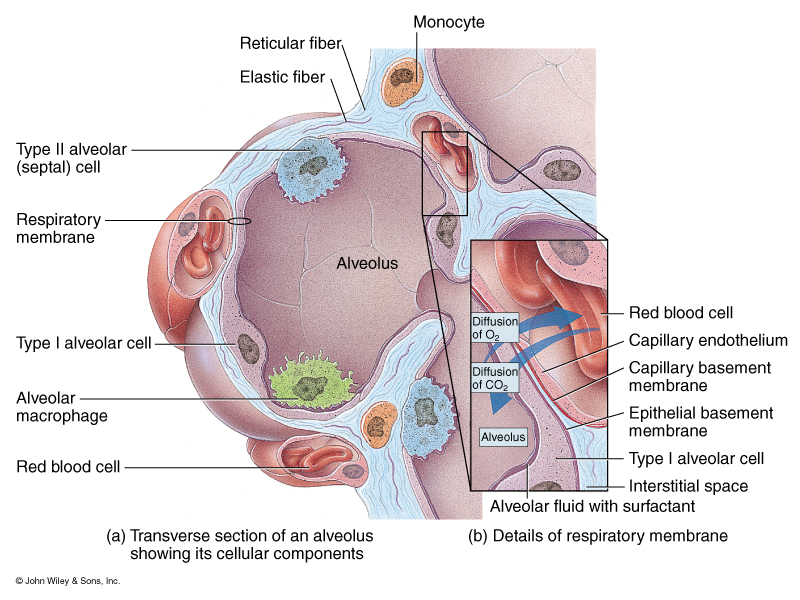 Microscopic Anatomy of a Lobule
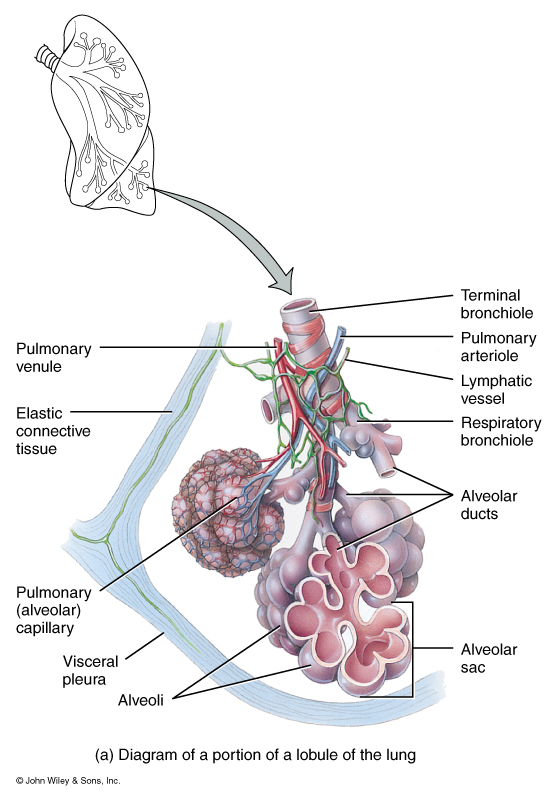 Pulmonary VentilationInspiration
Muscles of Inspiration
	Primary Muscle
		Diaphragm – only muscle active during normal breathing or eupnea
	Secondary Muscles
	Active during deep breathing
		Sternocleidomastoid
		Scalenes
		External Intercostals
Pulmonary VentilationExpiration
Muscles of Expiration
	Primary Muscle
		Diaphragm is inactive
	Secondary Muscles Active during deep breathing
		Internal intercostals
		External Oblique
		Internal Oblique
		Transversus Abdominis
		Rectus Abdominis
Pressure Changes in Pulmonary Ventilation and Boyle’s Law
Pressure is inversely related to Volume
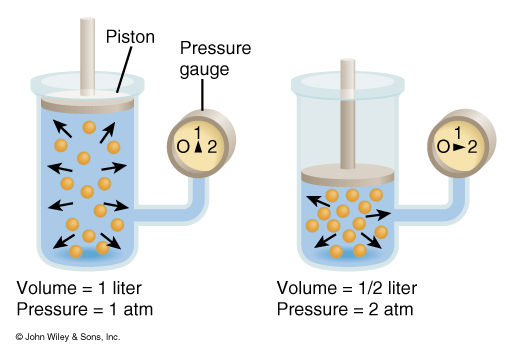 Summary of Inspiratory and Expiratory Events
Factors Affecting Pulmonary Ventilation
Surface Tension
	Surfactant decreases surface tension thus preventing alveolar collapse
Compliance
	High compliance means the lungs and thoracic wall expand easily
	Low compliance means that they resist expansion
Factors Affecting Pulmonary Ventilation
Decreased Compliance
Tuberculosis: scarring of the lungs
Pulmonary edema: Retention of fluid in lung tissue 
Respiratory distress Syndrome: Lack of surfactant in premature infants
Paralysis of respiratory muscles

Increased Compliance
Emphysema: destruction of elastic fibers in alveolar walls
Factors Affecting Pulmonary Ventilation
Airway Resistance
	Any condition or obstruction of airways that increases resistance.
	Chronic Obstructive Pulmonary Disease (COPD) asthma
	Chronic Bronchitis
Lung Volumes and Capacities
Factors affecting External Respiration
Partial Pressure of gases
Alveolar surface area
Diffusion rate and distance
Solubility of each gas and molecular weight of the gas
Hemoglobin affinity
Factors affecting External Respiration
Dalton’s Law – Atmospheric pressure is the sum total of all partial pressures of all gases in the atmosphere
N2  78%	597.4mmHg
02   21%	158.8mmHg
CO2 >1%	.3mmHg
Factors affecting External Respiration
Dalton’s Law  and High Altitude sickness
Sea Level: pO2 160mmHg
10,000ft.:  pO2 110mmHg
20,000ft.:  pO2 73mmHg
50,000ft.:  pO2  18mmHg
Factors affecting External Respiration
Henry’s Law
	Quantity of a gas that will dissolve in solution is proportional to the partial pressure and the solubility coefficient (SC) of the gas.
	SC CO2 = .57
	SC O2 = .024
	SC N2 = .012
Factors that effect Oxygen Transportation by Hemoglobin
pH (blood acidity)
Partial pressure of CO2
Blood Temperature
2,3-bisphosphoglycerate
	(BPG)
The Effect of Blood pH on the Affinity of Hemoglobin for O2
Increased pH of blood  (more basic) the greater the affinity
Decreased pH of blood (more acidic) the lower the affinity
The Effect of pCO2 on the Affinity of Hemoglobin for O2
Low pCO2 the higher the affinity
High pCO2 the lower the affinity
H2O + CO2
Bohr Effect
H20 + CO2               Carbonic Acid (H2CO3)  	     H+  + HCO3
The Effect of Blood Temperature on the Affinity of Hemoglobin for O2
Lower the temperature the greater the affinity
Higher the temperature the lower the affinity
The Difference between Fetal and Maternal Hemoglobin for O2 Affinity
For efficient gas exchange between a fetus and it’s mother,
	Fetal hemoglobin has a higher affinity for O2 then maternal hemoglobin.
Summary of gas Exchange during both external and Internal Respiration
O2 is carried on hemoglobin forming Oxyhemoglobin.
7% of CO2 is carried as dissolved CO2
25% of CO2 is carried as carbaminohemoglobin
70% of CO2 is carried as bicarbonate ions
Summary of gas Exchange during both external and Internal Respiration
Haldane effect:  The lower the oxyhemoglobin, the higher the CO2-carrying capacity of the blood.
Deoxyhemoglobin binds more readily with CO2
Deoxyhemoglobin also acts as a better buffer absorbing more H+, causing more bicarbonate to form.
Nervous Control of Pulmonary Ventilation and the of respiratory centers
MRA:  Controls the basic rhythm of ventilation
PA:  transmits inhibitory impulses to the inspiratory area
AA:  Transmits stimulatory impulses to the inspiratory area
Proposed mechanism of ventilation control
Chemical Regulation of Respiration
Aortic Body:  Cluster of chemoreceptors located in the wall of the aortic arch that respond to H+
Carotid Bodies: Cluster of chemoreceptors located in the walls of the L & R Carotid arteries that respond to H+
Central Chemoreceptors:  located in the Medulla Oblongata also respond to H+
Clinical Terms
Hypercapnia:  Arterial Blood PCO2 above 40mmHg
Hypocapnia:  Arterial Blood PCO2 below 40mmHg
Hyperventilation:  Rapid/deep breathing
Hypoventilation:  Slow/shallow breathing
Hypoxia: O2 deficiency at the tissues
Hypoxic hypoxia:  due to high altitude, airway obstruction, or fluid
Anemic hypoxia:  deficiency fo hemoglobin
Ischemic hypoxia:  decreased blood flow
Histotoxic hypoxia:  Caused by toxic agent such as cyanide which prevents tissues from using O2